Юность и надежды
для 4 класса
Учитель Островская О.А.
Люди всех народов стремятся к счастью и верят, что в будущем жизнь станет лучше.Е. Бабек
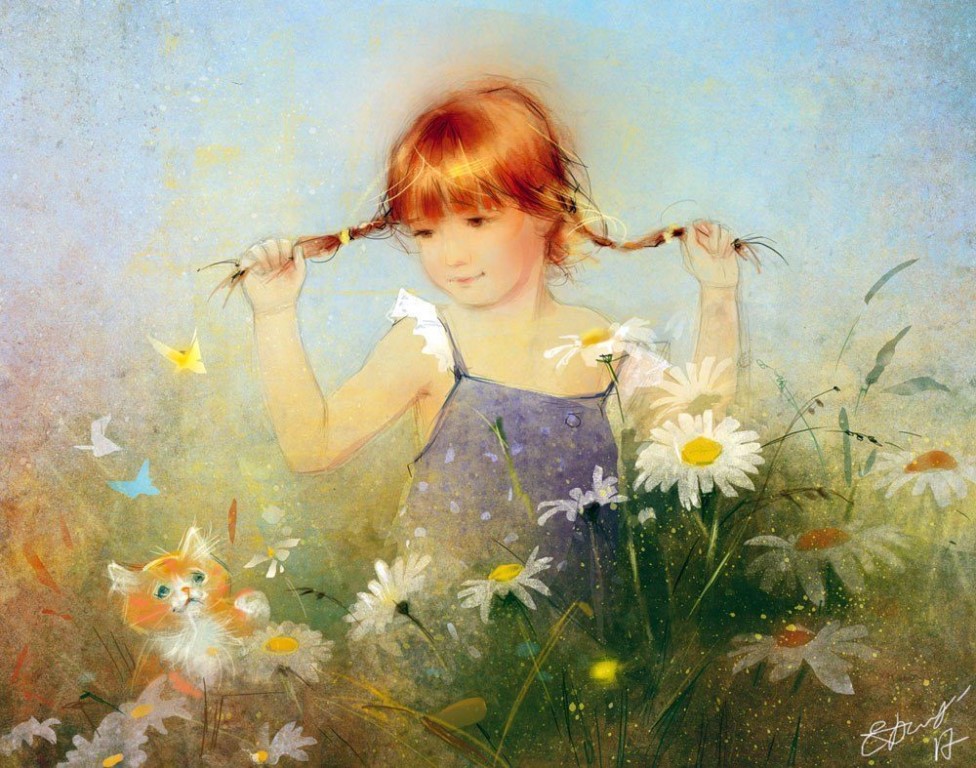 Человек не может жить без мечты. А мечты и надежды связывают с юностью. В мастерской молодых художников.
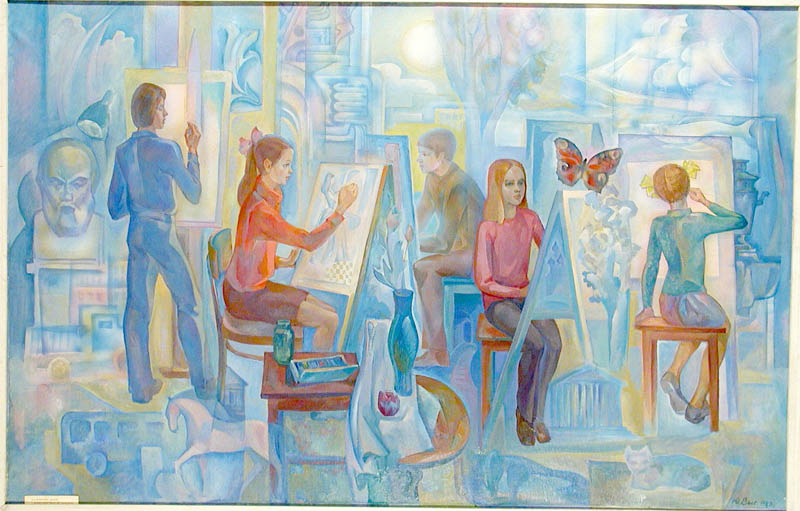 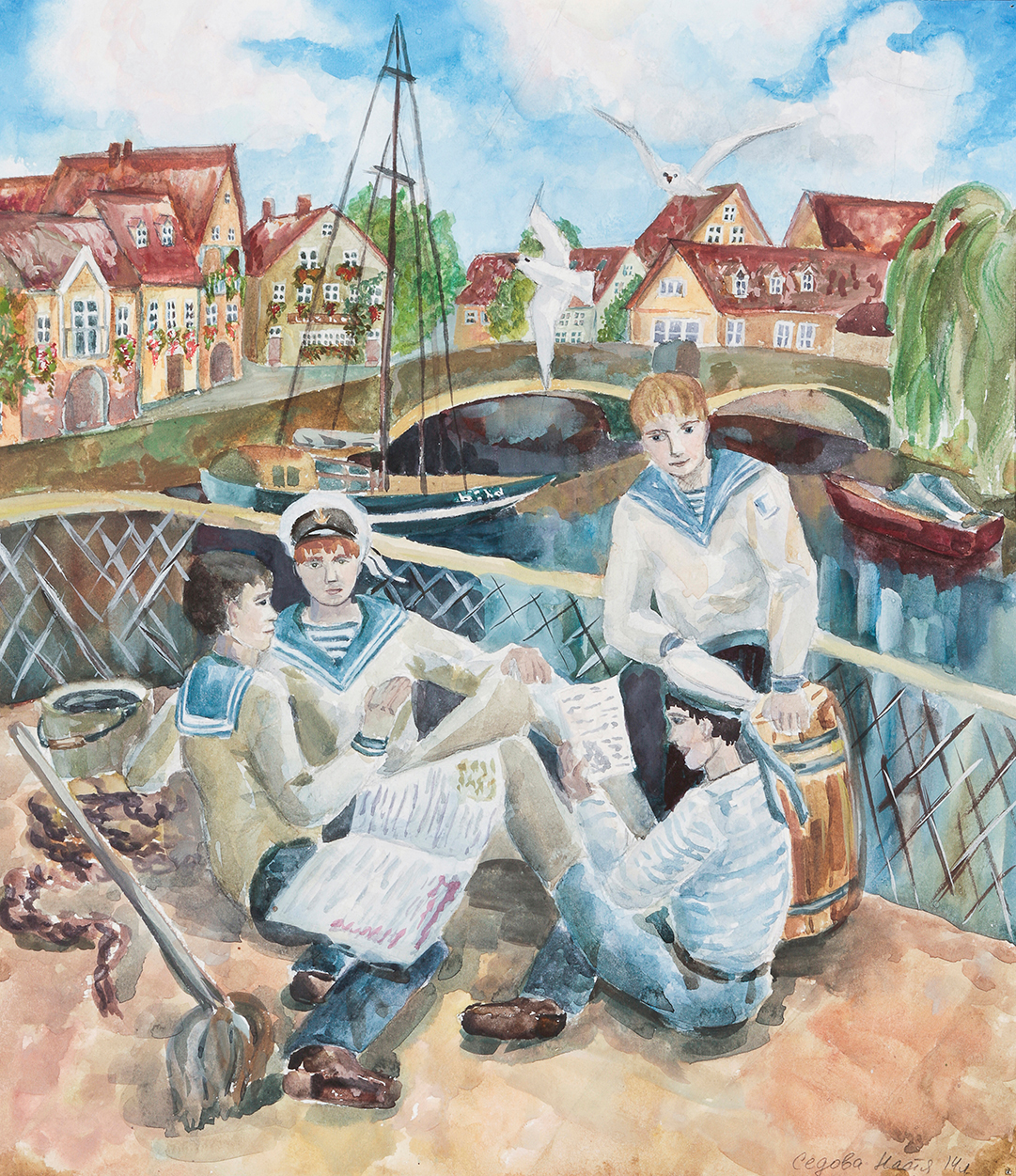 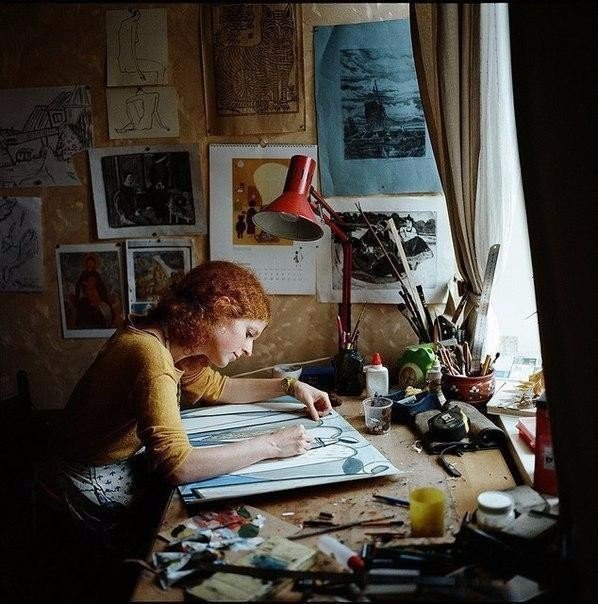 В искусстве всех народов есть светлая тема радости жизни, познания, красоты молодости и тема счастья.Н.П. Богданов- Бельский.Игра на балалайке.
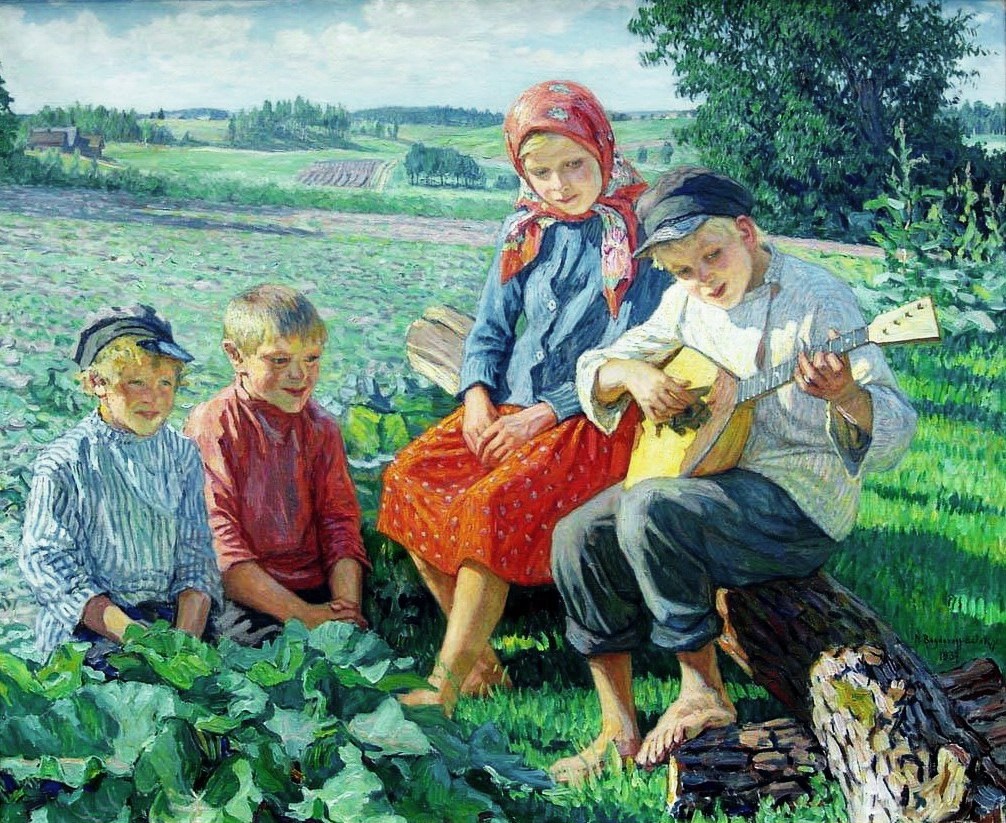 Н.П. Богданов – Бельский.Урок рукоделия.
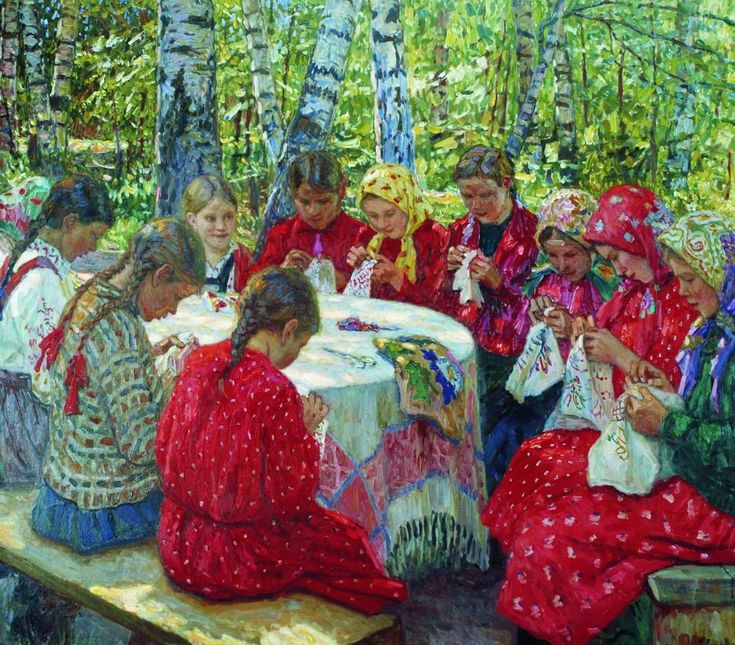 Рисующая девочка.
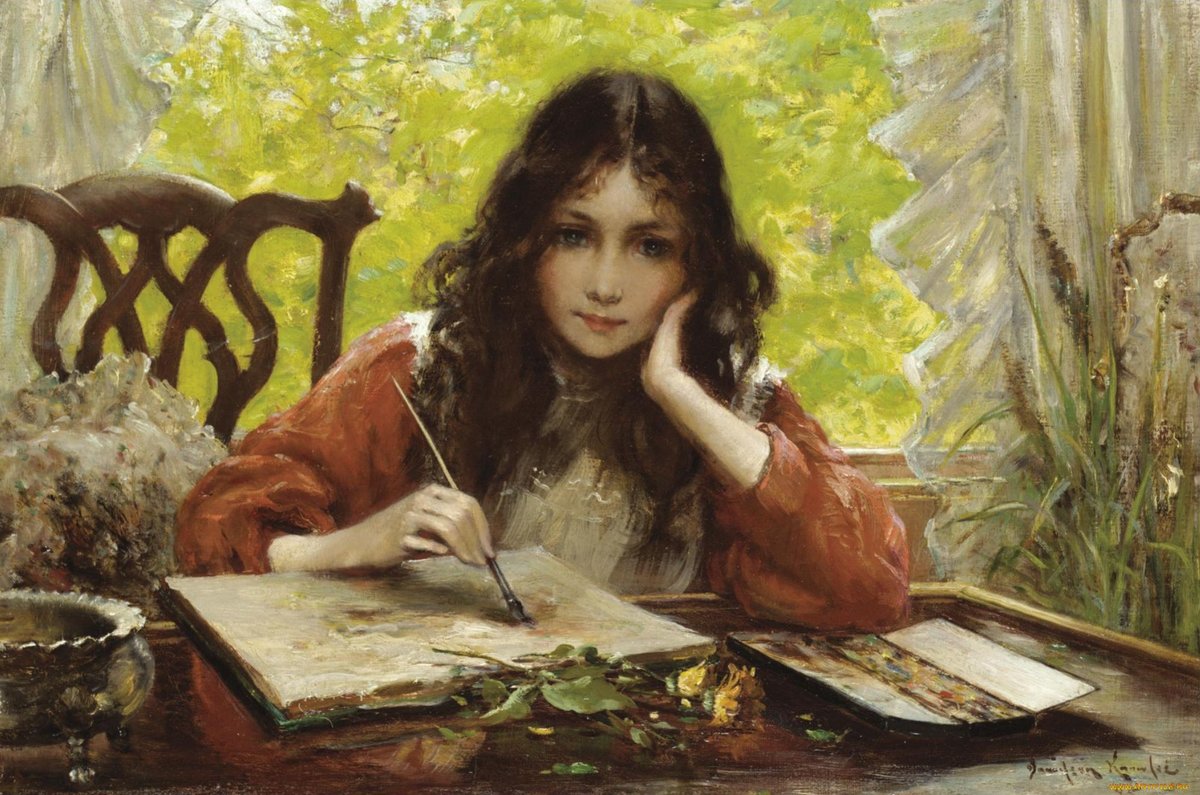 З. Е. Серебрякова. Портрет сыновей.  Портрет дочерей.
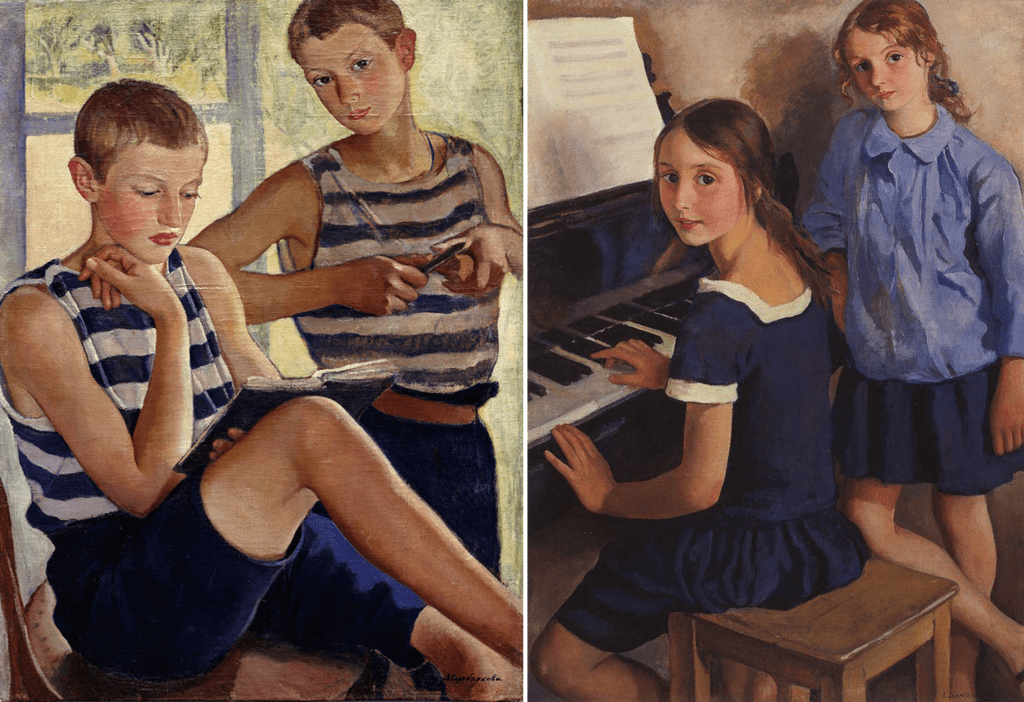 К. Разумов. Музицировали.  Юные балерины.
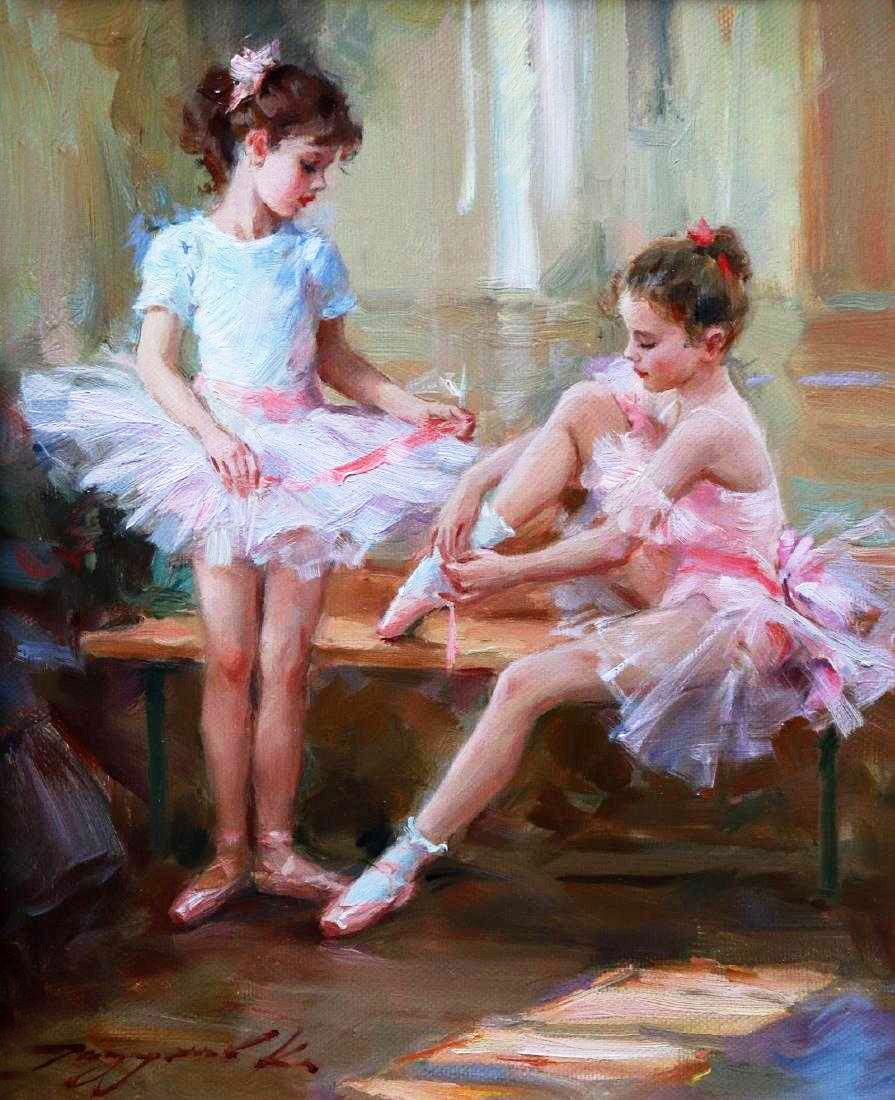 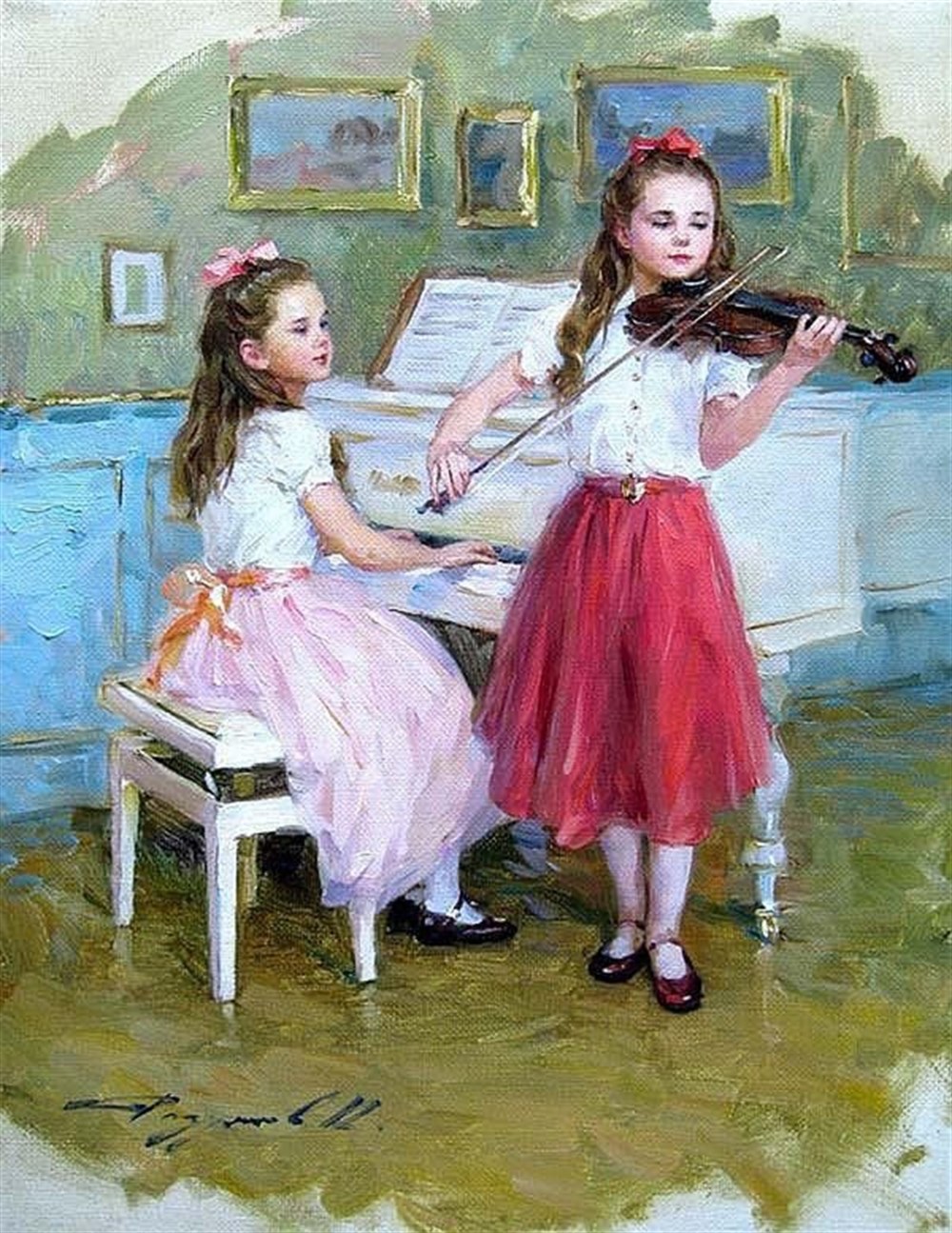 А. Аверин. Дети с корабликами на Азовском море.
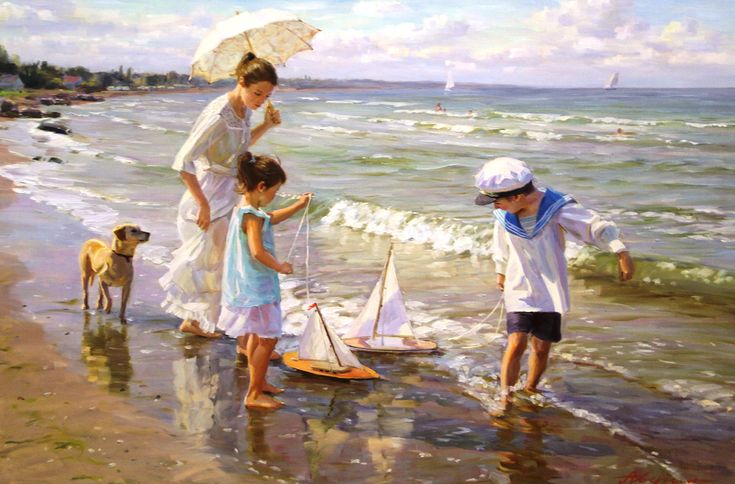 А. Аверин.Подруги.
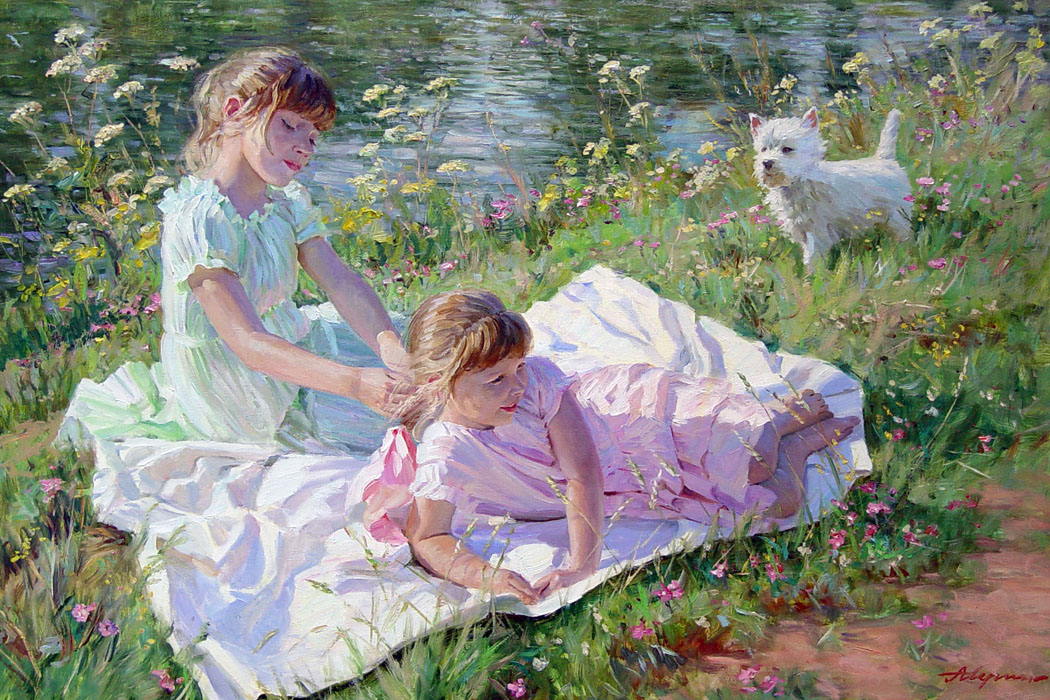